IL Bever`n langrenn 2022-23
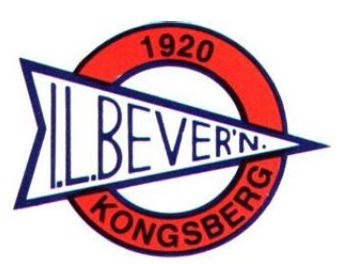 Klubbkultur
Legger vekt på lek og moro, og formidle skiglede og treningsglede!
Målet er å få mange til å fortsette å gå på ski
Samtidig har det kommet flere gode løpere med gode holdninger fra IL Bever`n.
Vi trener i utgangspunktet skøyting, men passer på å få noen klassiskøkter når forholdene ligger til rette. Følg med på F-book!
Treningsgrupper, trenere og tider
6-8 år gruppa: Kl 18 - 19. Hauk Olav Holmen og Max Bahr er hovedtrenere, med Helene Klevstad som hjelpetrener. Oppmøte i start av lysløpa ved lokalet. 
9-10 år gruppa: 18 -19.15.Birger Østby er hovedtrener, med Amalie M. Skovlyst og Marte Eger. Ca 20 stk. Oppmøte ved skibrua. 
11-12 år gruppa: 18 - 19.15. Arne Bergan er hovedtrener, med Arne Biseth og Jan Olav Bergan. Ca 20 stk. Oppmøte ved skiskytterbanen. 
13-14-15 år gruppa: 18 - 19.30. Borgar Skjelbred, med Kaia Aamodt. Ca 10 stk. Oppmøte ved basketballbanen.
15+: Espen Røste er trener. Torsdag 18 - 19.30
Aktiviteter
Samling på Bardøla 18- 20.november er et høydepunkt! Sosialt med store hytter og de første økter på snø ( har som regel slått til).  
Karusell-renn i februar. 
Terrengløp mandag 24.10 med kveldsmat i Beverlokalet etterpå.
I tillegg blir det andre, lokal løp (Kongsberg skifestival, Sparebank 1 karusell, Eikerløp mm)
Foreldres rolle
Bever`n har ikke dugnad for å skaffe penger, men er ikke en «skiskole». Vi trenger innsats fra alle de voksne for å arrangere årets karusellrenn, drive klubben og lage sosiale aktiviteter.
Barn i 6-8 års gruppa må ha en foreldre tilstede under treningen. 
Mannskapsliste IL Bever`n 2021-22: https://docs.google.com/spreadsheets/d/1k1psQjToQ3lwSaQ1XxHI9LhHEs8Siz8itR6lfleb2pA/edit#gid=0
Karusellrenn oppgaver
Rennleder
Speaker
Rennkontor
Tidtaking og resultatservice
Start
Målgang 
Parkering
Løyper 
Kiosk
- de to siste oppgavene er sannsynligvis mindre aktuelle i det løpet nok blir på Heistadmoen.
Ungdomstrenere
Ungdomstrenere avlaster foreldre betydelig som trenere, og er bra for barna og trenerne selv. De får erfaring / nødvendig praksis, lønn, dunjakke og attest for CV. 
Damien Renard fra idrettsfag ved Kongsberg videregående skole følger opp og hjelper hovedtrenerne.
Kveldsmat
Hvem kan bidra i en kveldsmatgruppe? Vi har et flott lokale, og dette er et fint, sosialt lavterskel tiltak. 
Elin Øverby har erfaring og har tilbudt seg å lede dette. Vi har avtale med Rema, Elin handler som regel. 
Melding på F-book. Trenger ca 10 stk totalt, og 5-6 hver gang mens barna trener. Hyggelig, gjør noe med og for barna!
Alternativ ved lite snø
Dette er ikke avklart og vi håper det kommer snø!  
Kan trene barmark frem til jul. 
Kan bruke Beverlokalet. 
Stevningsmogen, Funkelia og Heistadmoen kan være aktuelle, men ikke avklart. 
Godt samarbeid med Svene i skiskytingssammenheng, og noen trenere er på Team Kongsberg.
Bever`n tøy
Christel Næss Østby koordinerer dette. 
Trimtex er leverandør, har vært bra tøy hittil! 
Også ofte mulig å kjøpe brukt tøy og brukte ski (f.eks på Aron skimarked)